LŨY TRE
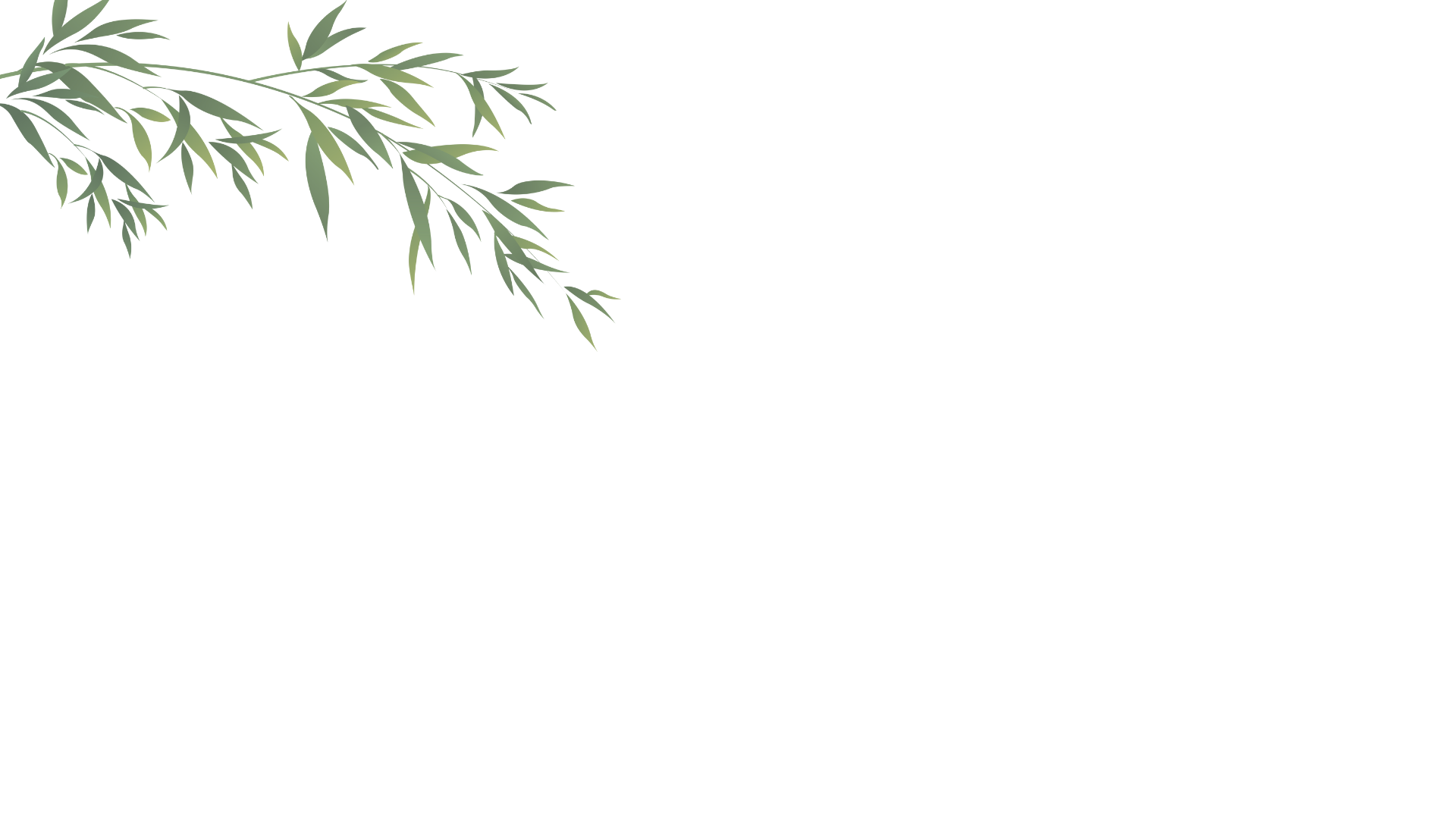 1
KHỞI ĐỘNG
[Speaker Notes: Các em có 22 giây để ghi nhớ nhiều nhất có thể tên các loại cây xuất hiện trên màn hình. Sau đó bạn nào kể lại được nhiều cây đã thấy nhất thì được khen.SLIDE TỰ CHUYỂN TRONG PHẦN KHỞI ĐỘNG NÀY ĐỂ HS GHI NHỚ CÁC LOẠI CÂY VỪA XEM]
Giải câu đố
Cây gì mang dáng quê hương
Thân chia từng đốt, rợp đường em đi
Mầm non dành tặng thiếu nhi
Gắn trên huy hiệu, em ghi tạc lòng?
(Là cây gì?)
Cây tre
LUỸ TRE
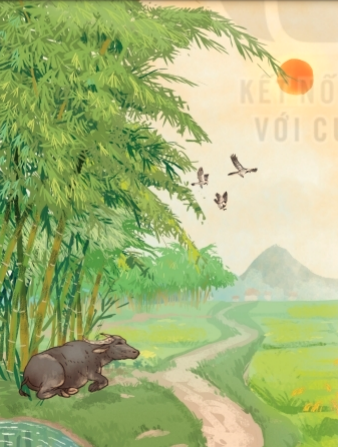 Mỗi sớm mai thức dậy
Lũy tre xanh rì rào
Ngọn tre cong gọng vó
Kéo mặt trời lên cao.
1
Những trưa đồng đầy nắng
Trâu nằm nhai bóng râm
Tre bần thần nhớ gió
Chợt về đầy tiếng chim.
2
Đọc mẫu
Chia đoạn
Đọc nối tiếp
Mặt trời xuống núi ngủ
Tre nâng vầng trăng lên
Sao, sao treo đầy cành
Suốt đêm dài thắp sáng.
3
Bỗng gà lên tiếng gáy 
Xôn xao ngoài lũy tre
Đêm chuyển dần về sáng
Mầm măng đợi nắng về.
4
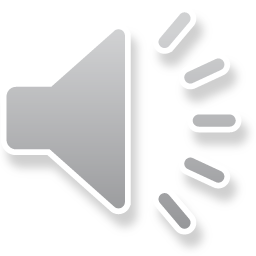 Luyện đọc từ
lũy tre
xôn xao
gọng vó
mầm măng
bần thần
LUỸ TRE
Mỗi sớm mai thức dậy
Lũy tre xanh rì rào
Ngọn tre cong gọng vó
Kéo mặt trời lên cao.
1
LUỸ TRE
Những trưa đồng đầy nắng
Trâu nằm nhai bóng râm
Tre bần thần nhớ gió
Chợt về đầy tiếng chim.
2
bần thần
: chỉ tâm trạng nhớ thương, lưu luyến, nghĩ ngợi.
LUỸ TRE
Mặt trời xuống núi ngủ
Tre nâng vầng trăng lên
Sao, sao treo đầy cành
Suốt đêm dài thắp sáng.
3
LUỸ TRE
Bỗng gà lên tiếng gáy 
Xôn xao ngoài lũy tre
Đêm chuyển dần về sáng
Mầm măng đợi nắng về.
4
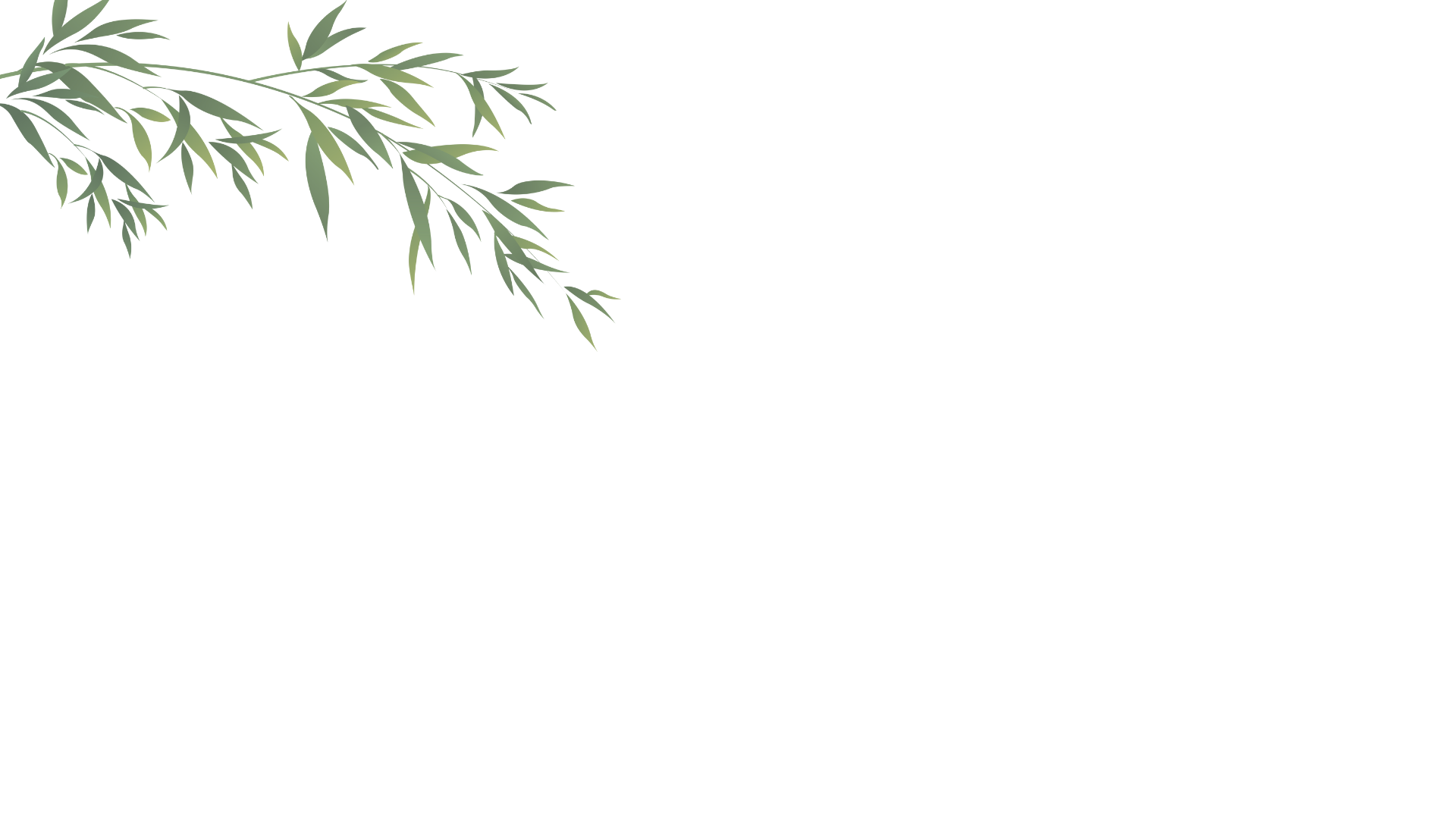 LUYỆN ĐỌC NHÓM
[Speaker Notes: Các em có 22 giây để ghi nhớ nhiều nhất có thể tên các loại cây xuất hiện trên màn hình. Sau đó bạn nào kể lại được nhiều cây đã thấy nhất thì được khen.SLIDE TỰ CHUYỂN TRONG PHẦN KHỞI ĐỘNG NÀY ĐỂ HS GHI NHỚ CÁC LOẠI CÂY VỪA XEM]
LUỸ TRE
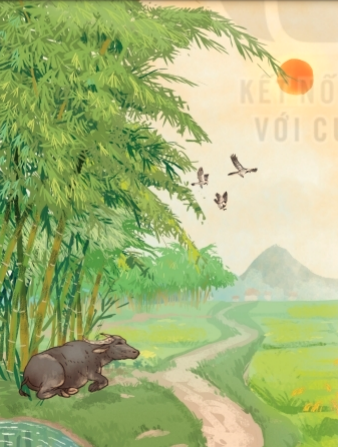 Mỗi sớm mai thức dậy
Lũy tre xanh rì rào
Ngọn tre cong gọng vó
Kéo mặt trời lên cao.
1
Những trưa đồng đầy nắng
Trâu nằm nhai bóng râm
Tre bần thần nhớ gió
Chợt về đầy tiếng chim.
2
Đọc toàn bài
Mặt trời xuống núi ngủ
Tre nâng vầng trăng lên
Sao, sao treo đầy cành
Suốt đêm dài thắp sáng.
3
Bỗng gà lên tiếng gáy 
Xôn xao ngoài lũy tre
Đêm chuyển dần về sáng
Mầm măng đợi nắng về.
4
TRẢ LỜI CÂU HỎI
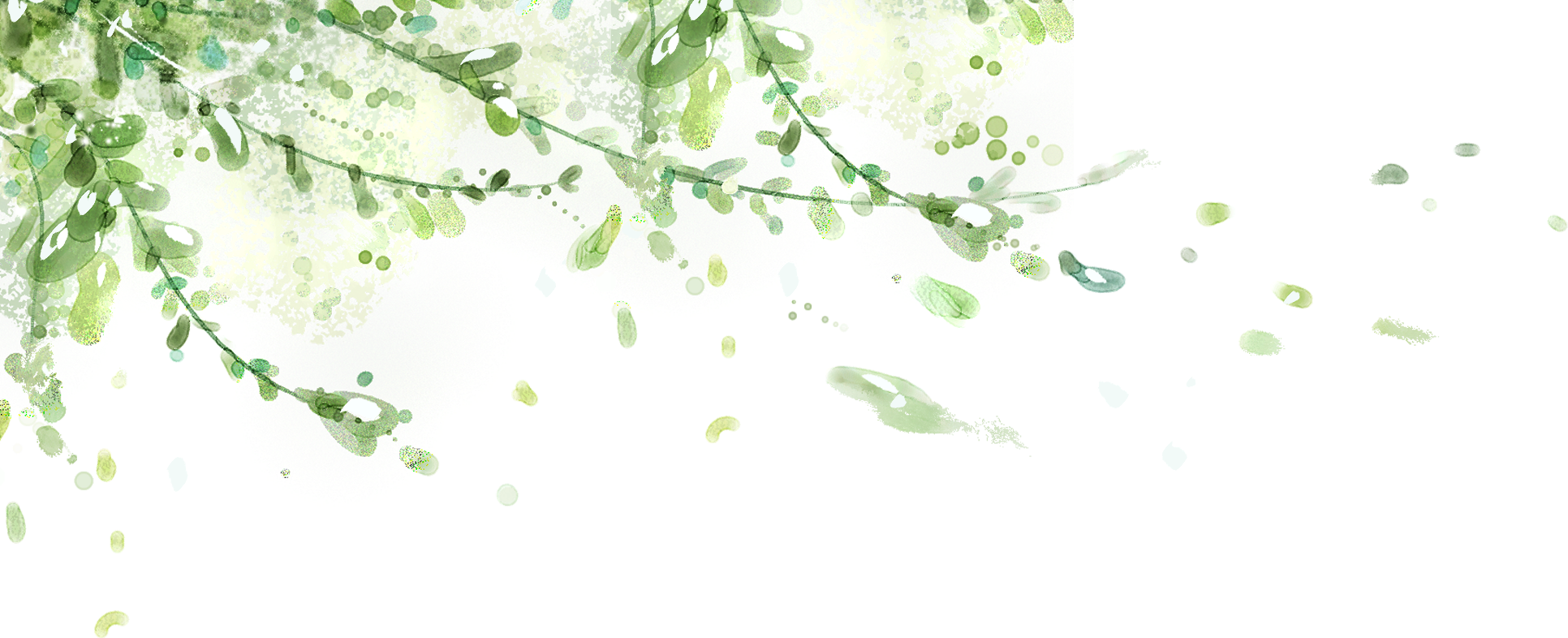 1. Tìm những câu thơ miêu tả cây tre vào lúc mặt trời mọc.
Lũy tre xanh rì rào
Ngọn tre cong gọng vó
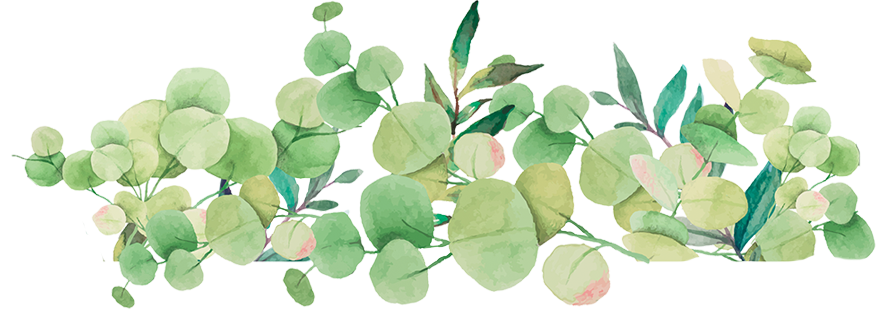 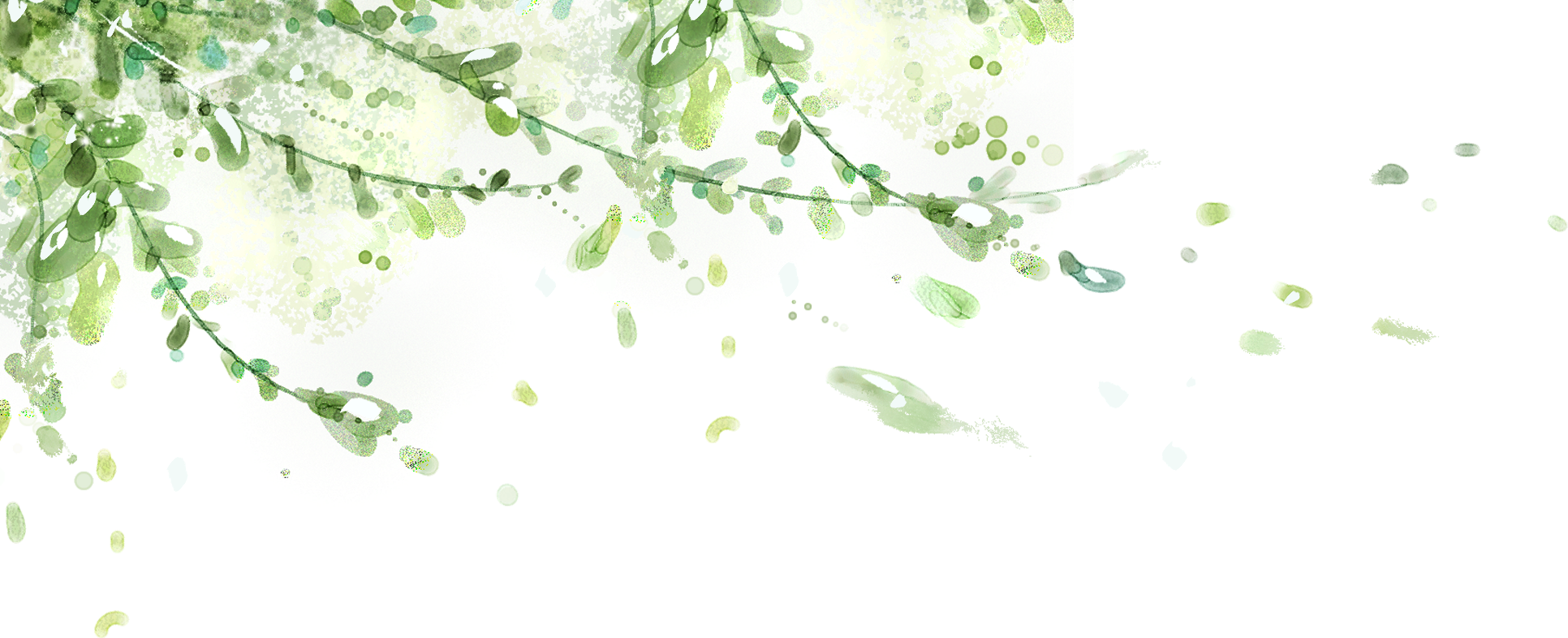 2. Câu thơ nào ở khổ thơ thứ hai cho thấy tre cũng giống như người?
Những trưa đồng đầy nắng
Trâu nằm nhai bóng râm
Tre bần thần nhớ gió
Chợt về đầy tiếng chim.
Tre bần thần nhớ gió
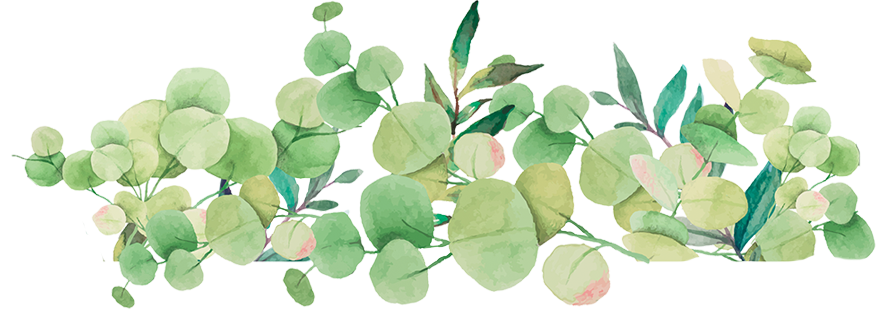 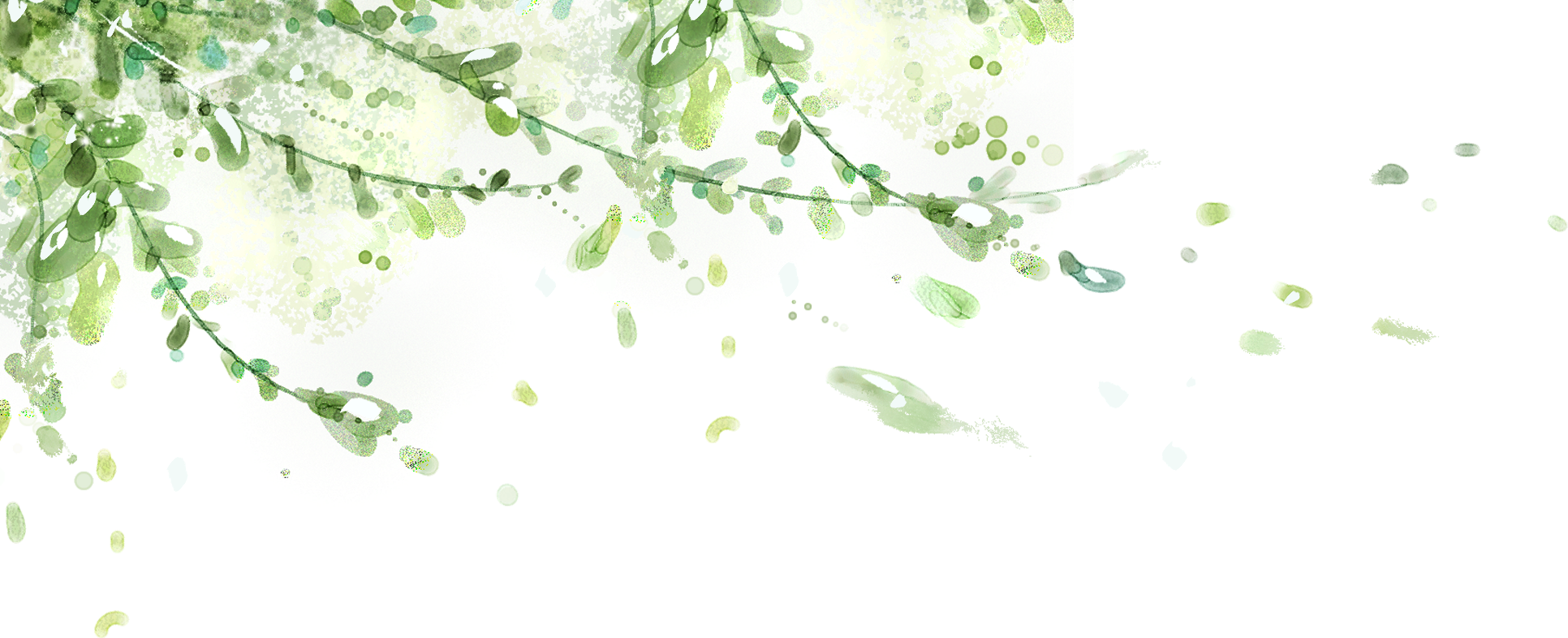 3. Ở khổ thơ thứ ba, hình ảnh lũy tre được miêu tả vào những lúc nào?
Mặt trời xuống núi ngủ
Tre nâng vầng trăng lên
Sao, sao treo đầy cành
Suốt đêm dài thắp sáng.
Ở khổ thơ thứ ba, hình ảnh lũy tre được miêu tả vào lúc chiều tối và đêm.
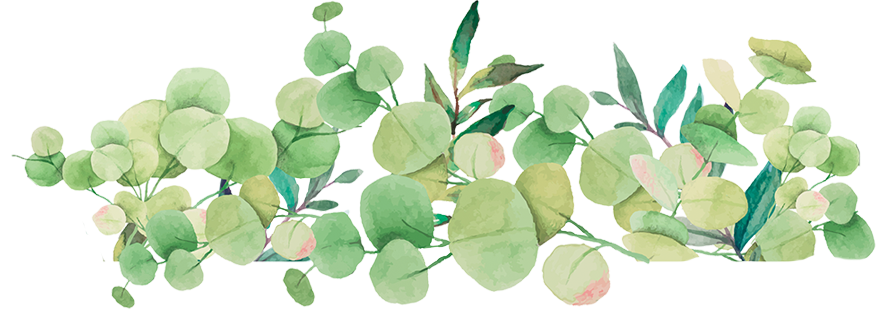 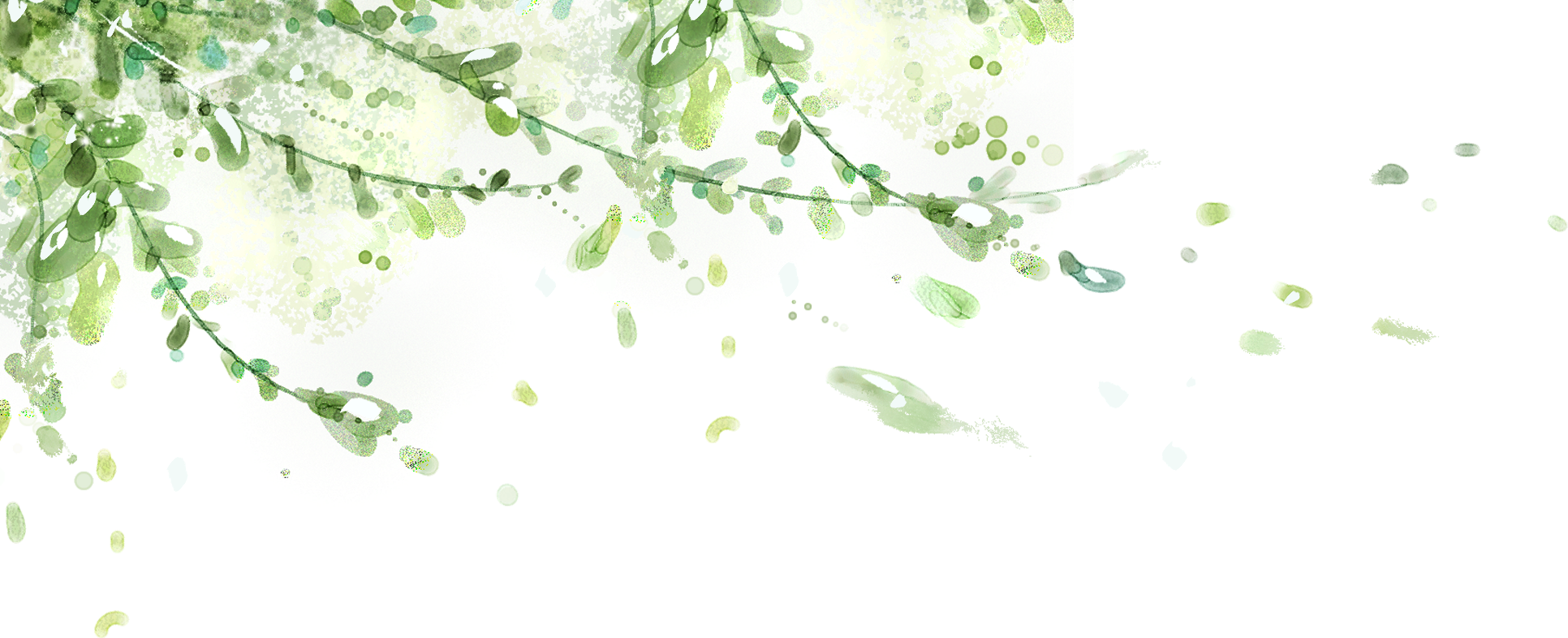 4. Em thích hình ảnh nào nhất trong bài thơ?
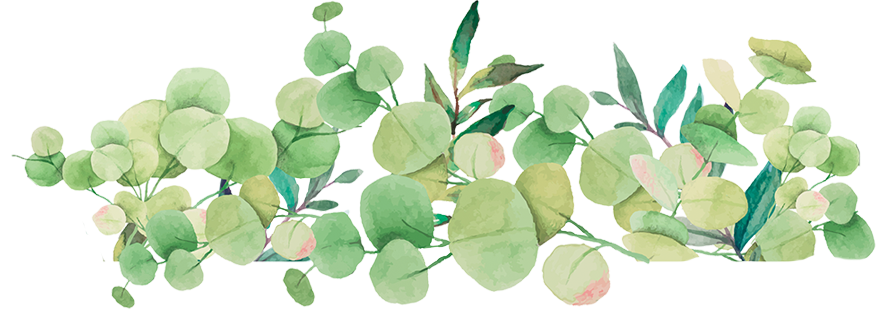 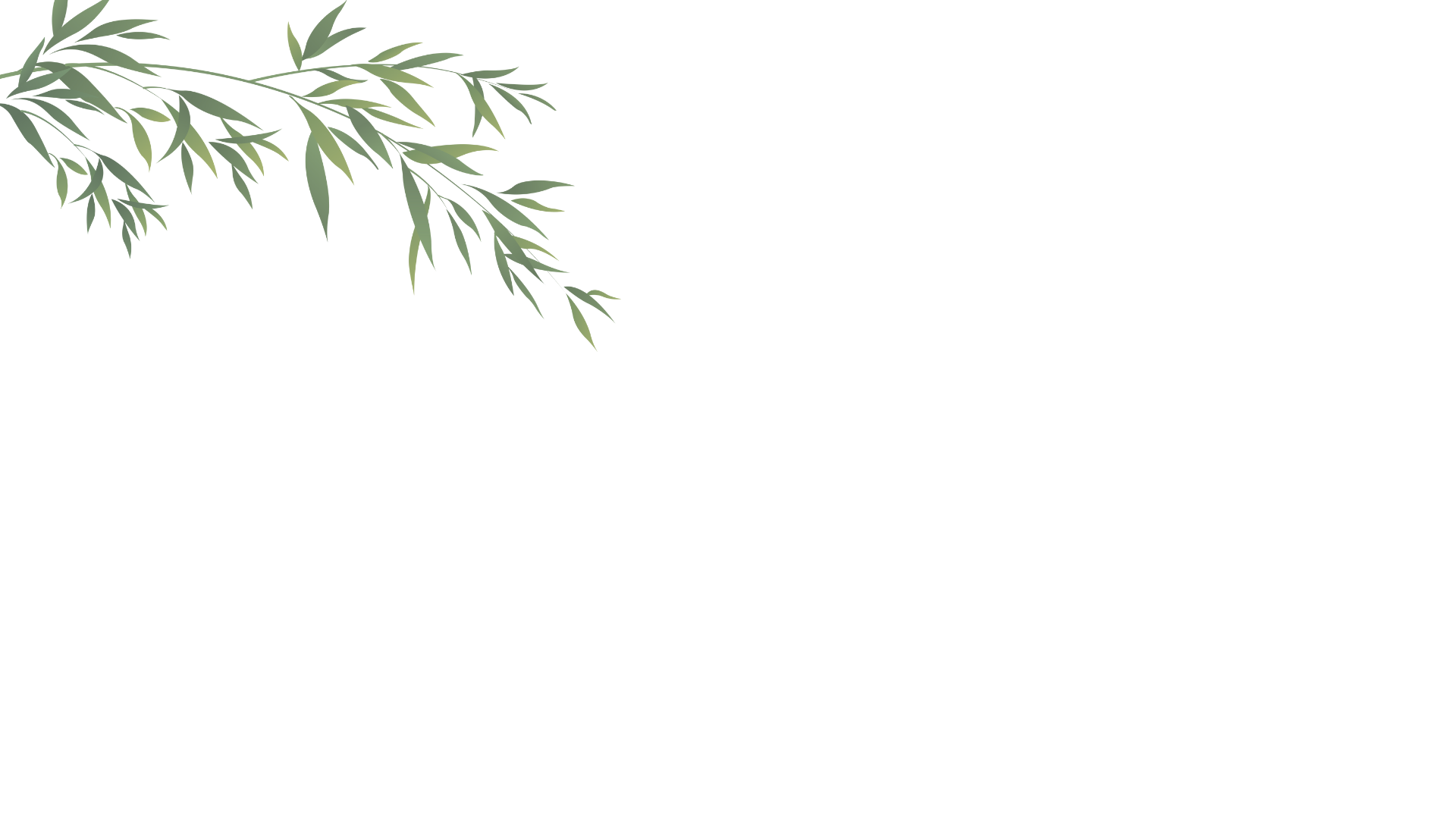 LUYỆN ĐỌC LẠI
[Speaker Notes: Các em có 22 giây để ghi nhớ nhiều nhất có thể tên các loại cây xuất hiện trên màn hình. Sau đó bạn nào kể lại được nhiều cây đã thấy nhất thì được khen.SLIDE TỰ CHUYỂN TRONG PHẦN KHỞI ĐỘNG NÀY ĐỂ HS GHI NHỚ CÁC LOẠI CÂY VỪA XEM]
LUYỆN TẬP THEO VĂN BẢN ĐỌC
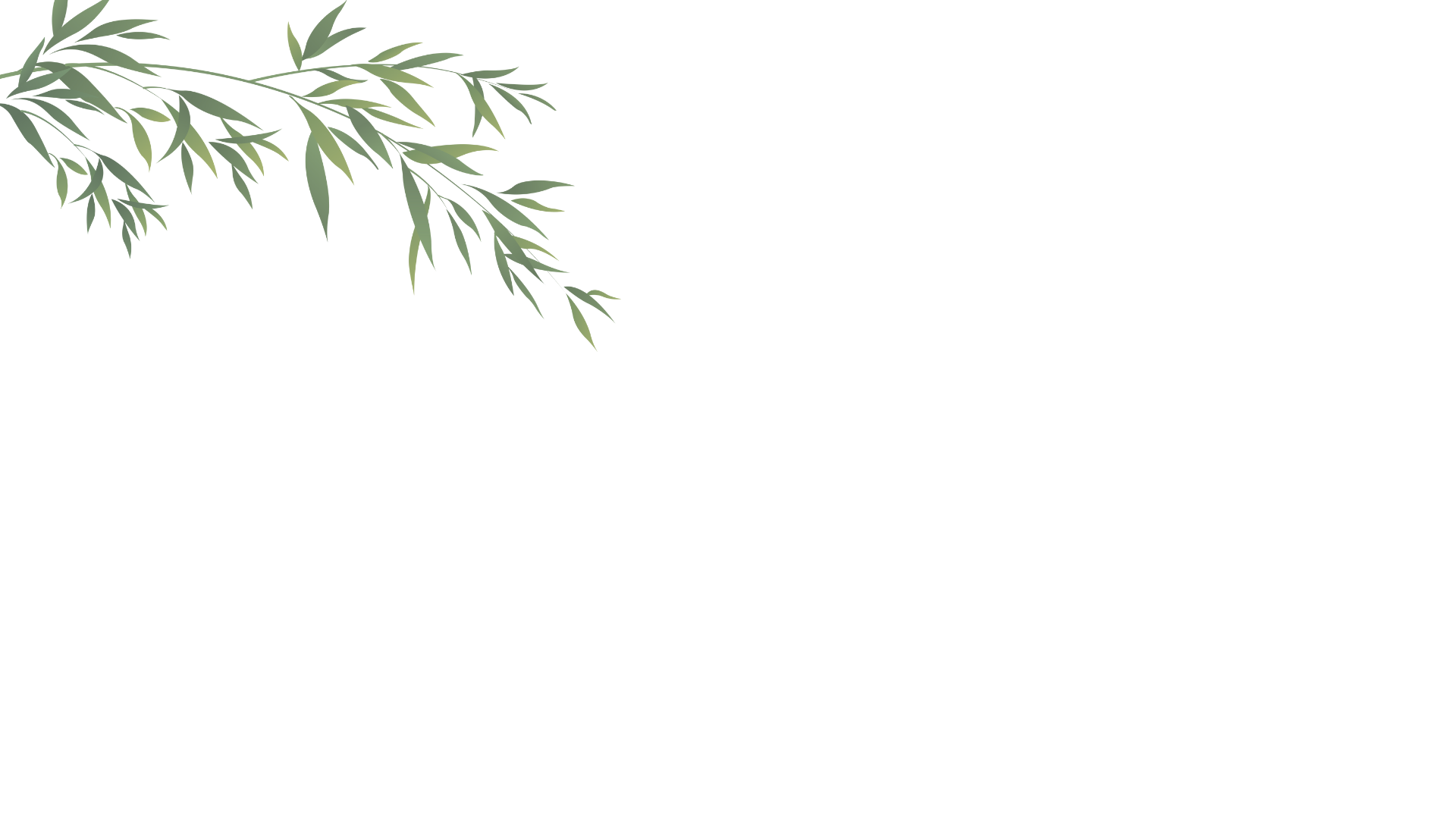 1. Tìm những từ ngữ chỉ thời gian trong bài thơ.
LUỸ TRE
Mỗi sớm mai thức dậy
Lũy tre xanh rì rào
Ngọn tre cong gọng vó
Kéo mặt trời lên cao.
Mặt trời xuống núi ngủ
Tre nâng vầng trăng lên
Sao, sao treo đầy cành
Suốt đêm dài thắp sáng.
Những trưa đồng đầy nắng
Trâu nằm nhai bóng râm
Tre bần thần nhớ gió
Chợt về đầy tiếng chim.
Bỗng gà lên tiếng gáy 
Xôn xao ngoài lũy tre
Đêm chuyển dần về sáng
Mầm măng đợi nắng về.
[Speaker Notes: Các em có 22 giây để ghi nhớ nhiều nhất có thể tên các loại cây xuất hiện trên màn hình. Sau đó bạn nào kể lại được nhiều cây đã thấy nhất thì được khen.SLIDE TỰ CHUYỂN TRONG PHẦN KHỞI ĐỘNG NÀY ĐỂ HS GHI NHỚ CÁC LOẠI CÂY VỪA XEM]
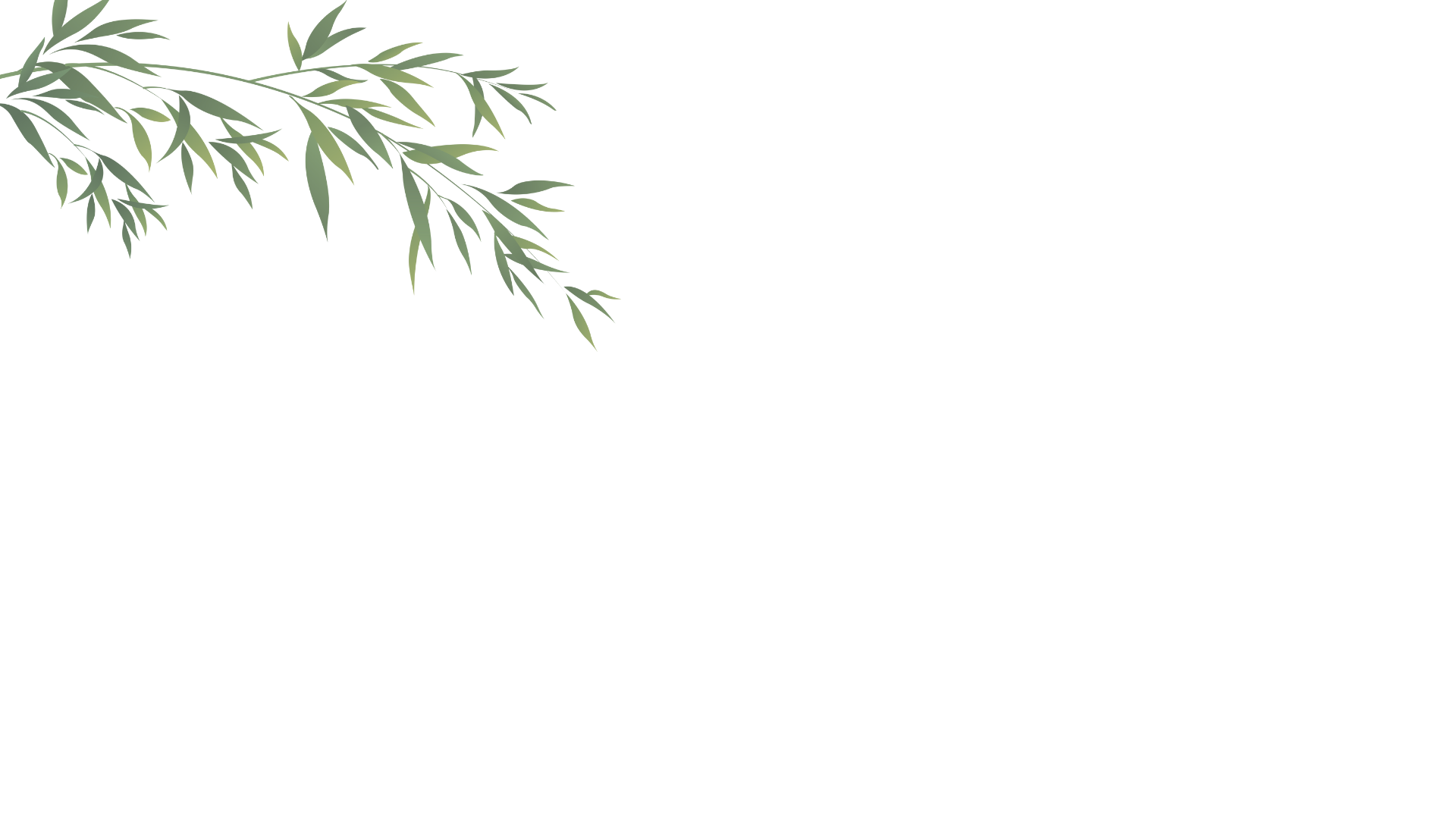 2. Tìm thêm những từ ngữ chỉ thời gian mà em biết.
Ngày, tháng, năm,...
[Speaker Notes: Các em có 22 giây để ghi nhớ nhiều nhất có thể tên các loại cây xuất hiện trên màn hình. Sau đó bạn nào kể lại được nhiều cây đã thấy nhất thì được khen.SLIDE TỰ CHUYỂN TRONG PHẦN KHỞI ĐỘNG NÀY ĐỂ HS GHI NHỚ CÁC LOẠI CÂY VỪA XEM]
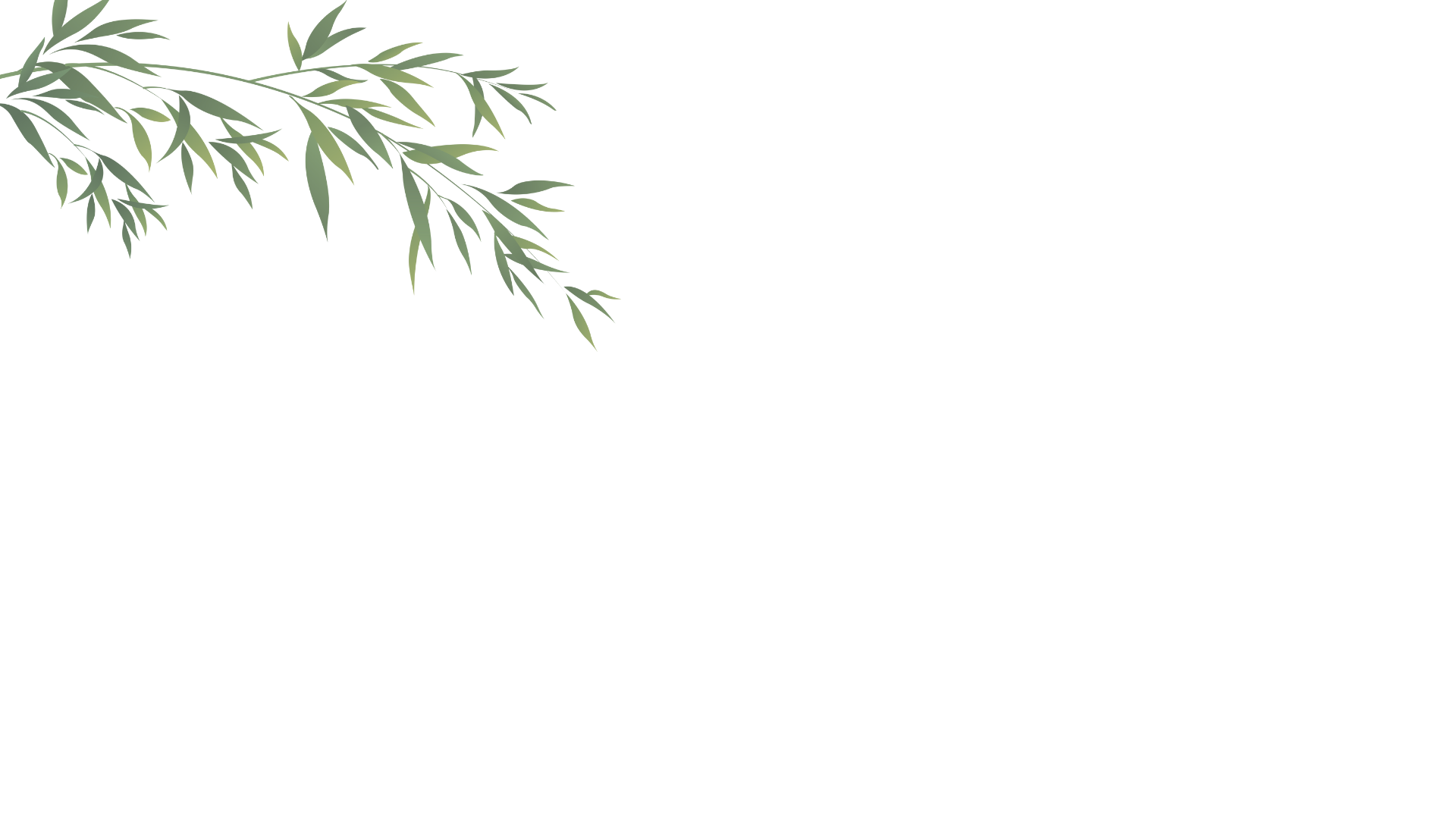 TẠM BIỆT CÁC CON!
[Speaker Notes: Các em có 22 giây để ghi nhớ nhiều nhất có thể tên các loại cây xuất hiện trên màn hình. Sau đó bạn nào kể lại được nhiều cây đã thấy nhất thì được khen.SLIDE TỰ CHUYỂN TRONG PHẦN KHỞI ĐỘNG NÀY ĐỂ HS GHI NHỚ CÁC LOẠI CÂY VỪA XEM]